Relationship Development and the Love Ladder
Learn to Love
The idea of learning to love another person may seem strange.
The desire to love and be loved is natural
You learn to love through experience and observation
You learn about love by receiving love from others and seeing how love works
Learn to Love
Once you have received love, you can give it back and spread it to others
Love multiples
Learn to Love
Learning to love is a lifelong process that goes through a series of stages
Each stage  of love helps you build a stronger base for future love relationships
Learn to Love
Each stage builds on the previous ones
Love Ladder
If love relationships at one stage are not satisfying, successfully going on to the rest of the stages is difficult
Stages of Love
Learn to Love
The idea of learning to love another person may seem strange.
The desire to love and be loved is natural
You learn to love through experience and observation
You learn about love by receiving love from others and seeing how love works
Stage One: Self-Love
A person’s first love is love of self
Babies basic needs are to be well-fed, diapered, kept comfortable and safe, and receive physical contact and attention
When basic needs are met, children learn that they are worthy, lovable beings
Stage Two: Love of Caregiver
As babies are cared for and loved, they gradually gain trust and love for their caregivers
If babies’ needs are not fully met, they may never be able to give and receive love
Stage Three: Love of Peers
As children interact with peers, they become attached to their playmates
They develop a strong relationship with one or two best friends of the same gender
The feelings they have are one form of love
Friends become very important at this stage
Stage Four: Hero Worship
As children grow older, they develop a loving admiration for an older person
This may be a sibling or relative, a family friend, a coach or teacher, or even a celebrity
They imitate their chosen role model
In this stage, children try out different qualities and traits
Stage Five: Love of the Opposite/ Same Gender
Romantic interest in opposite/ same gender
At first, this is not specific
Later, the focus is on one person who catches their interest
These relationships are often short lived and based on surface qualities
Focus on thrill of new love rather than long term
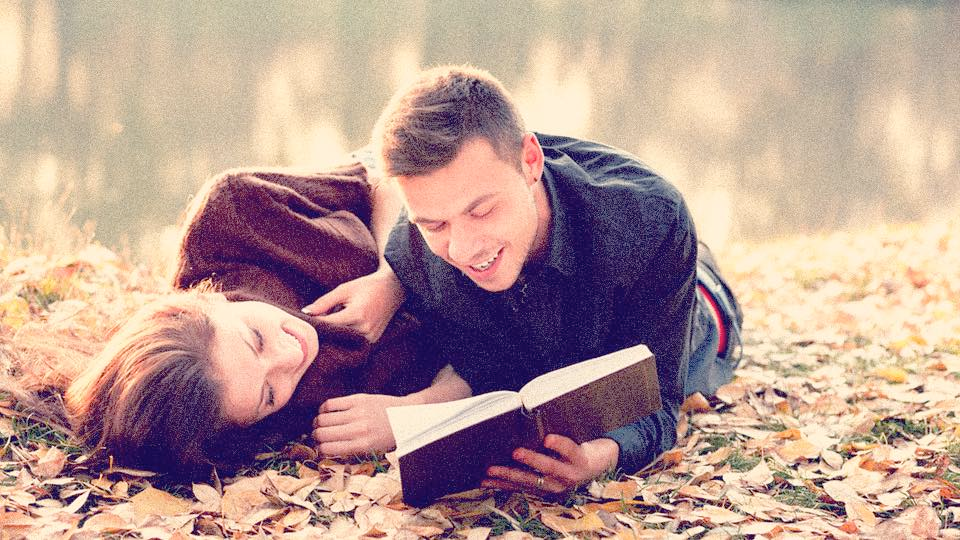 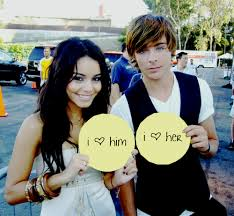 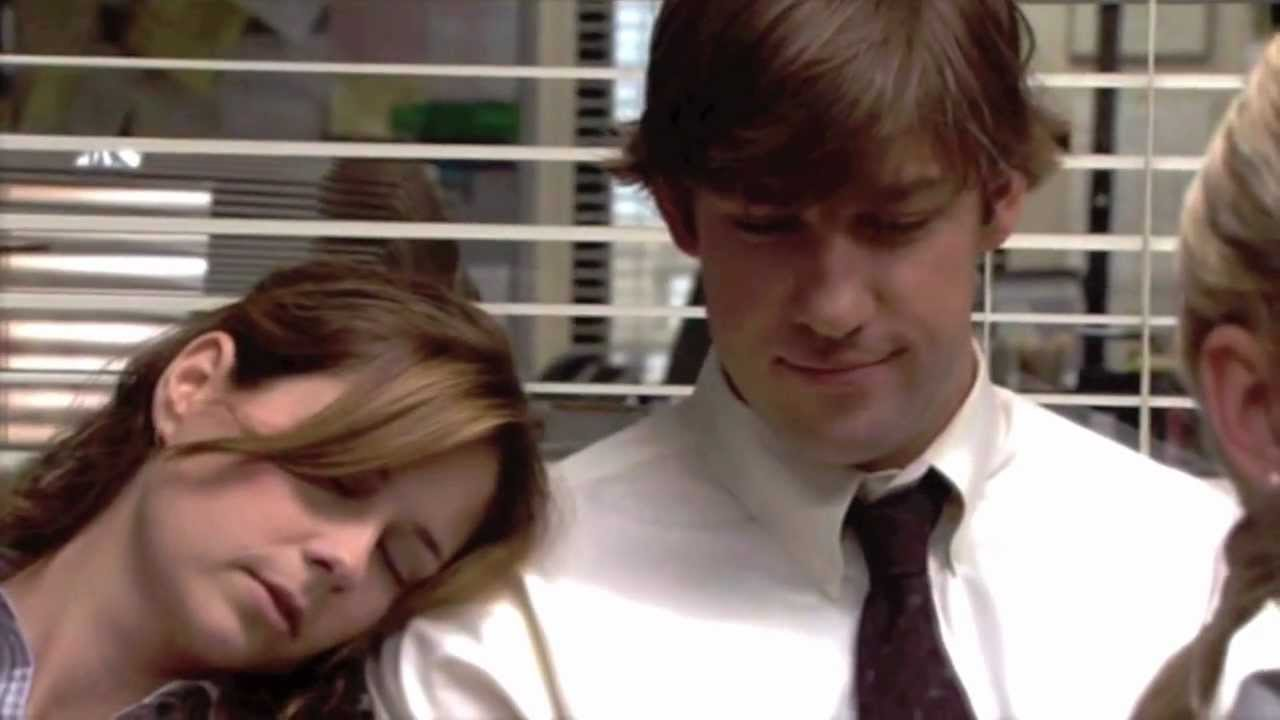 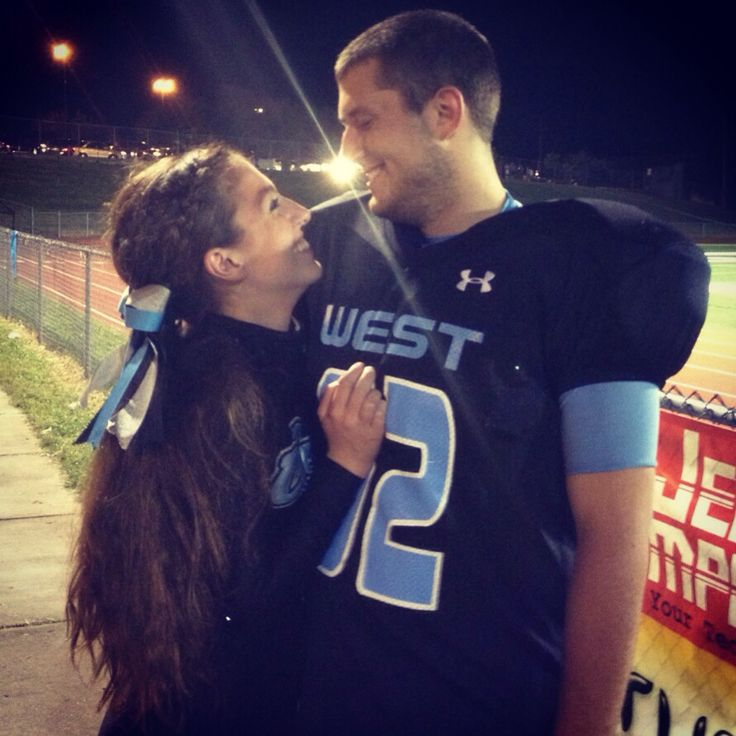